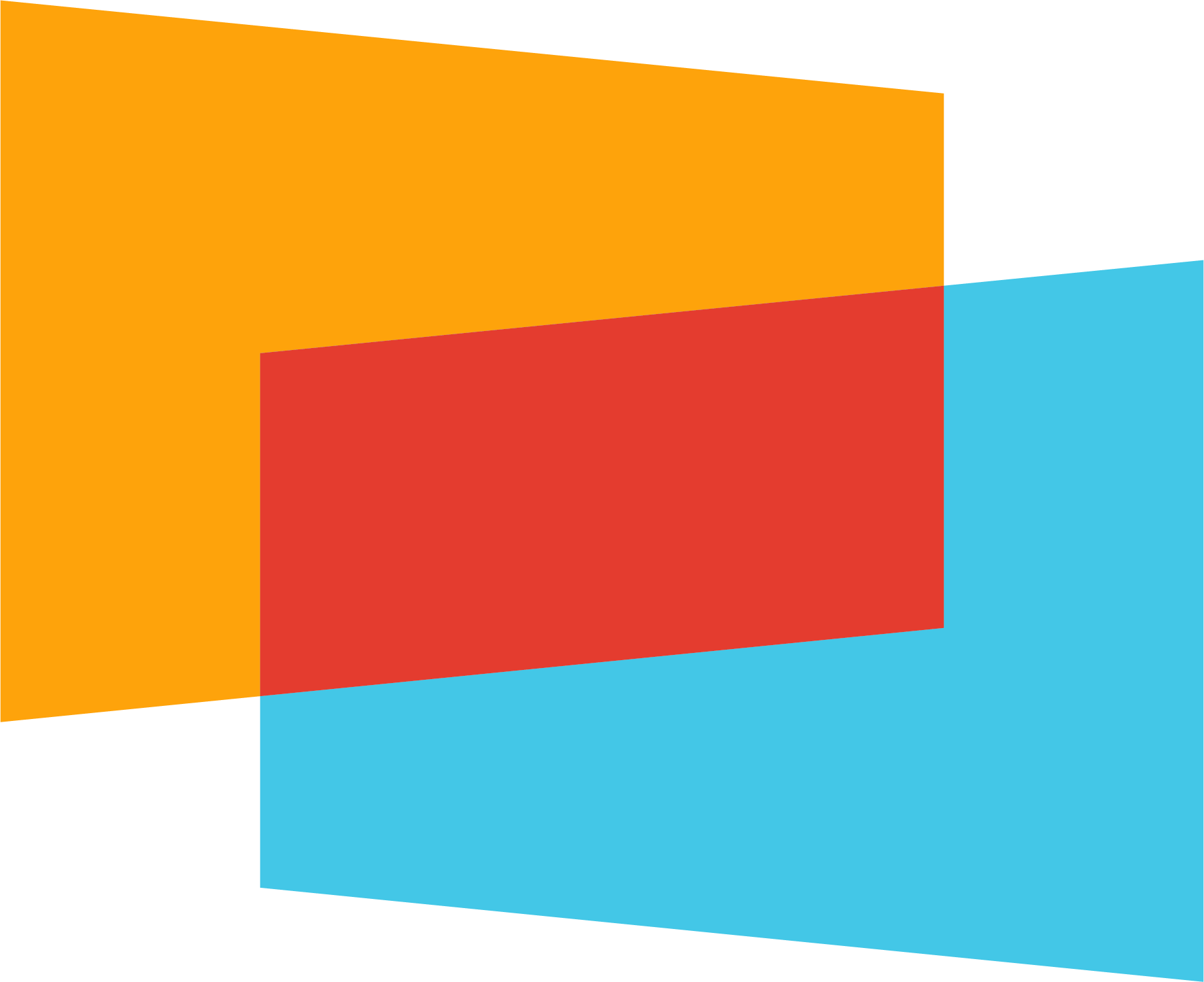 COMSCORE
Competitive Analysis and Marketing Strategy
Mattie Elkin and Jailyn Murphy
01
COMSCORE MARKETING ANALYSIS
Understanding ComScore's market position and offerings is crucial for analyzing its competitors. This slide will delve into ComScore's key strengths, weaknesses, opportunities, and threats (SWOT analysis).
SWOT
STRENGTHS
WEAKNESSES
Diverse Offerings
Solution Oriented
Proximic AI
Market Competition
Ease of use 
Brand/ category set-up
OPPORTUNITIES
THREATS
AI and Machine Learning Integration
Partnerships
Emerging Competition
Data Privacy Regulations
Interests
Business/ Finance (ComScore- 58x)
Science and Technology (ComScore 25x) 
Travel (ComScore 14x)
Leverage movies
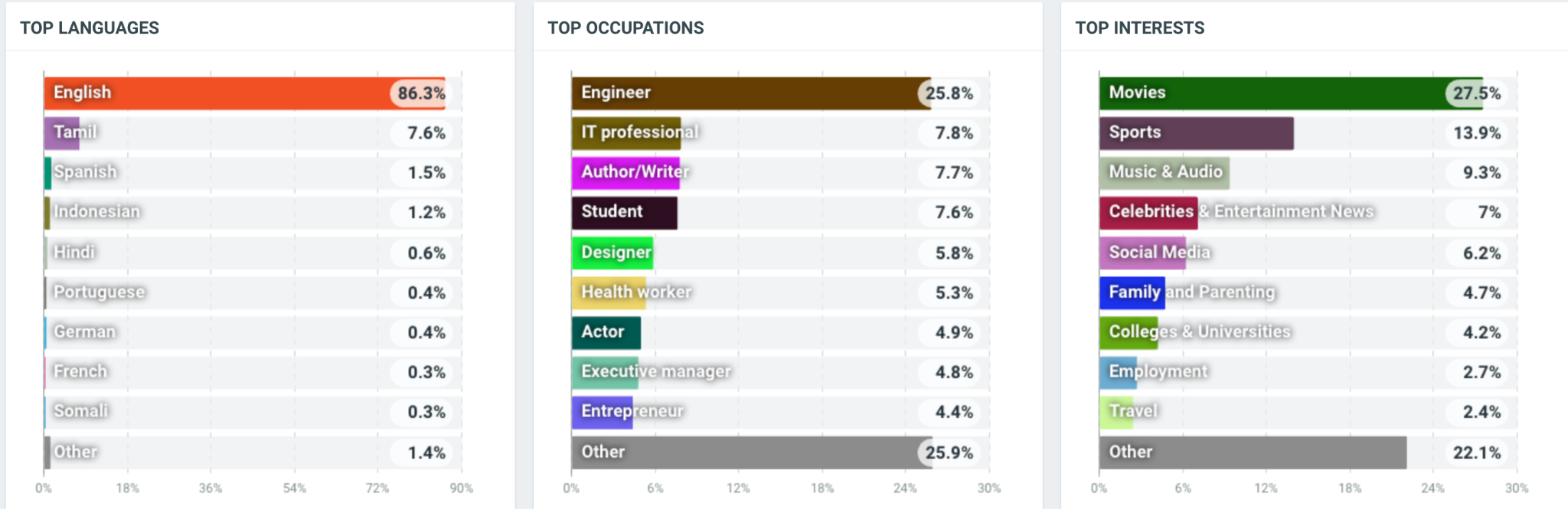 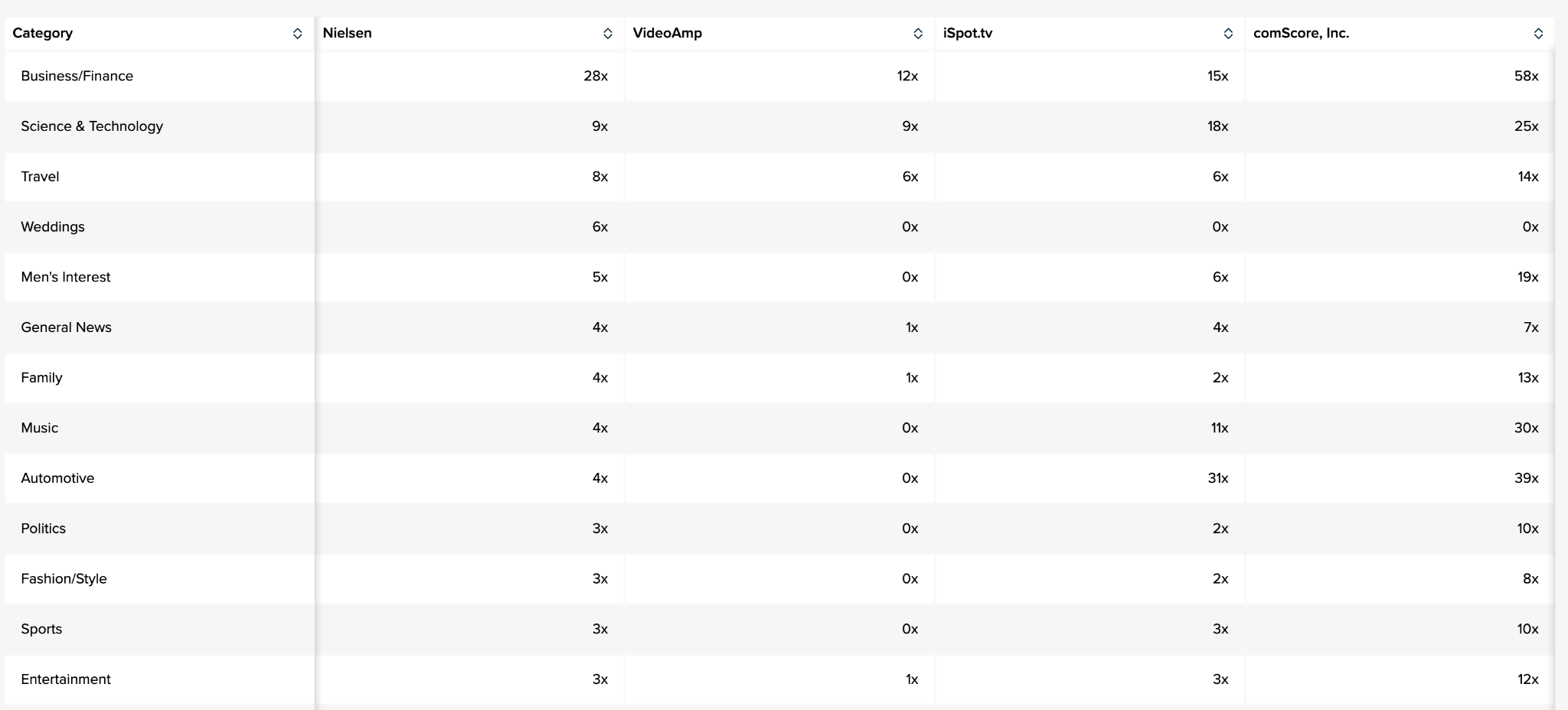 02
COMSCORE COMPETITORS
BACKGROUND
SWOT (ALL COMPETITORS)
STRENGTHS
WEAKNESSES
Heavy visuals
Audience Design 
Agency Analytics/ Measurements
Market Optimization 
Outcome Measurement
Heavy focus of TV measurement
Segmented by use case
OPPORTUNITIES
THREATS
Solution oriented
AI
Competition
Data Privacy Regulations
VideoAmp
Measurement & Optimization for Data-Driven Advertising
Solutions for Agencies, Brands, and Publishers
Agencies
Measure the entire customer journey and optimize channel and partner mix with one unified platform
Brands
Increase return on ad spend and make measurement actionable with data-driven recommendations.
Publishers
Maximize inventory value and accurately measure impressions with a currency-grade datasets
iSpot
Overview
iSpot.tv helps advertisers measure the brand and business impact of TV and streaming advertising, from concept to airing to conversion.
purpose-built to measure the performance of every ad on television with digital-like precision and granularity in real time
Brands,networks, agencies
Brands
Test video ads with a Survey-based creative assessment
Networks
Prove and Optimize the Value of Linear and Streaming Inventory
Agencies
Cross-platform TV and video ad measurement
Nielsen
ComScore’s biggest Competitor- not segmented by group but by features (solution oriented) 
Audience Measurement
Media Planning
Marketing Optimization	
Gracenote content metadata
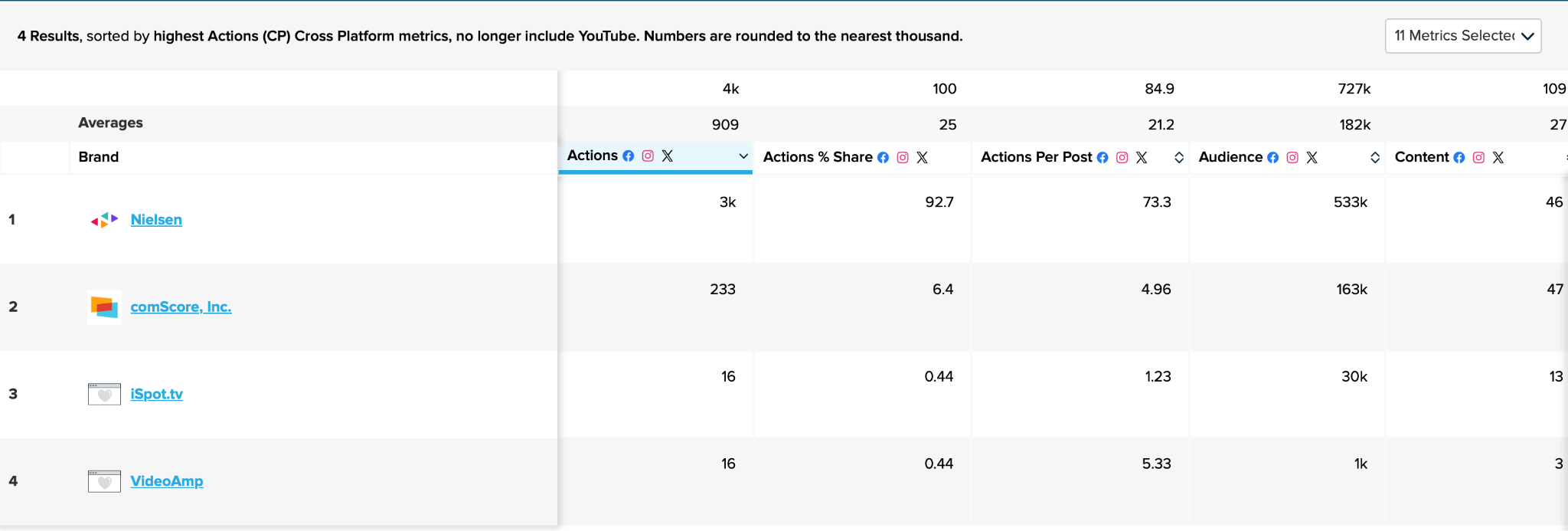 Metrics
Nielsen is ComScore’s biggest competitor
More results and engagement
ComScore has high positive sentiment
Nielsen is good at marketing their product
ComScore’s sentiment shows that customers respond positively to their brand image
However ComScore struggles to promote engagement
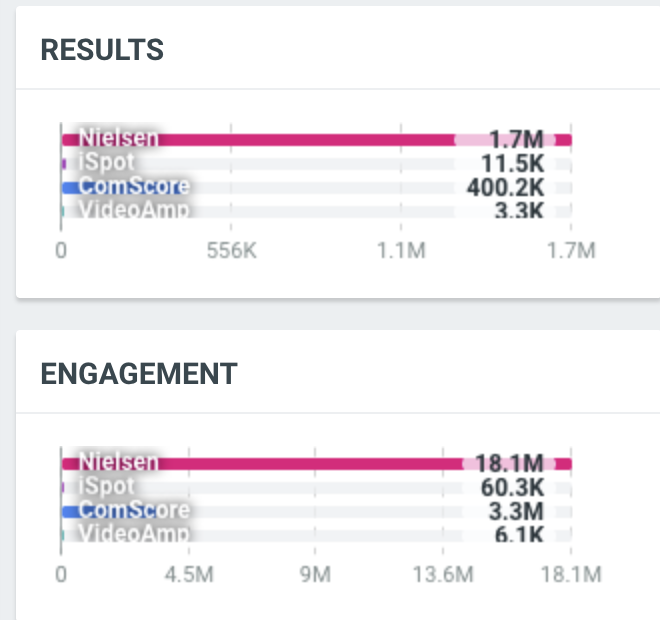 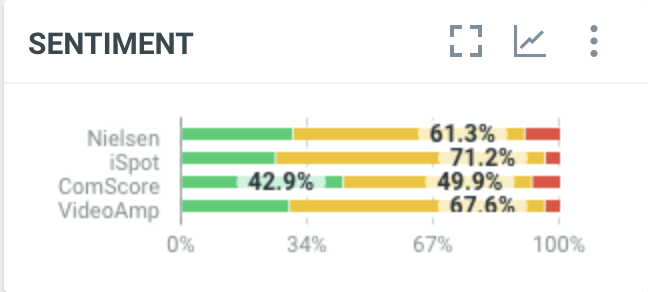 03
NIELSEN  CHANNEL ANALYSIS
Competitor analysis on ComScore’s biggest competitor: Nielsen
Key Metrics (Nielsen) - 30 days
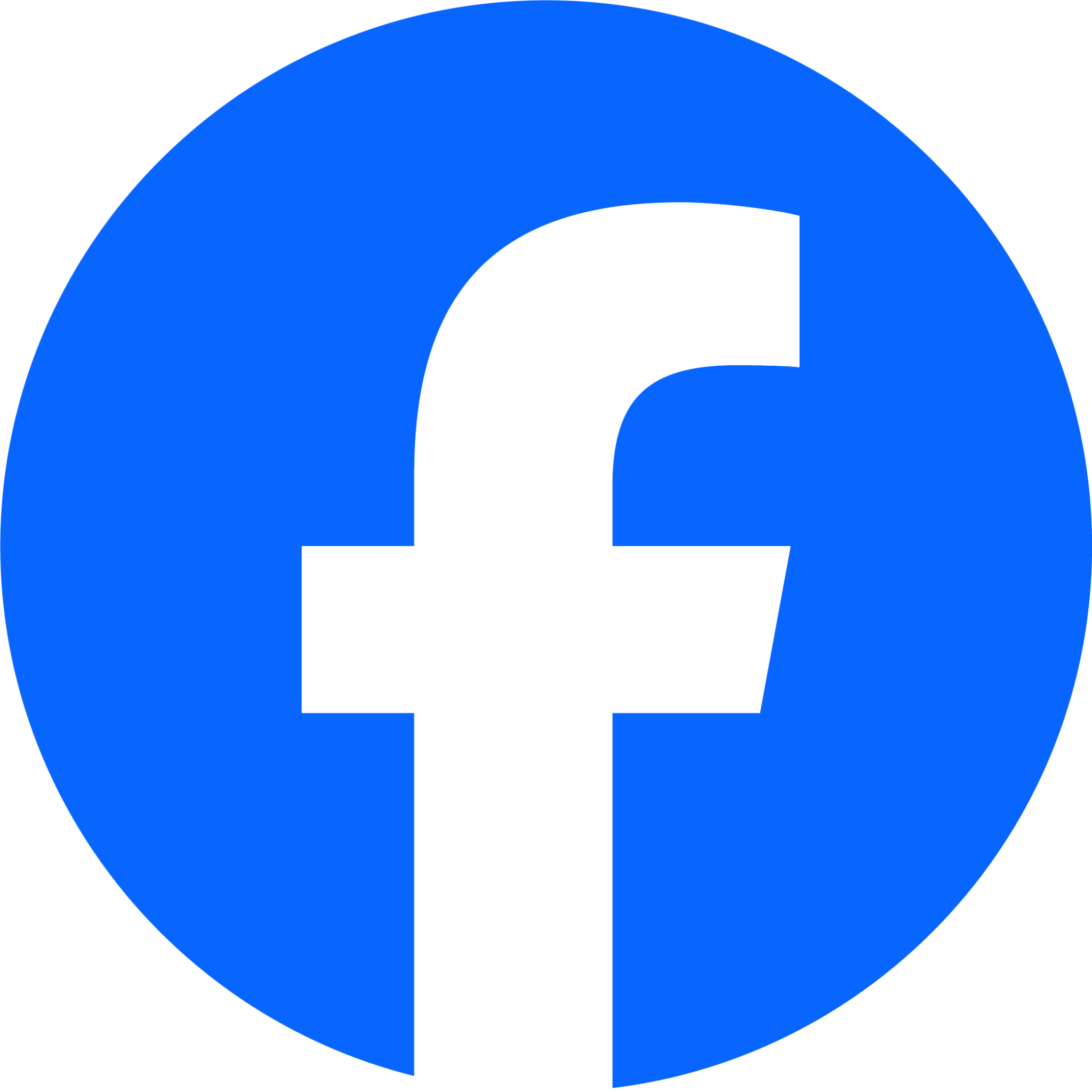 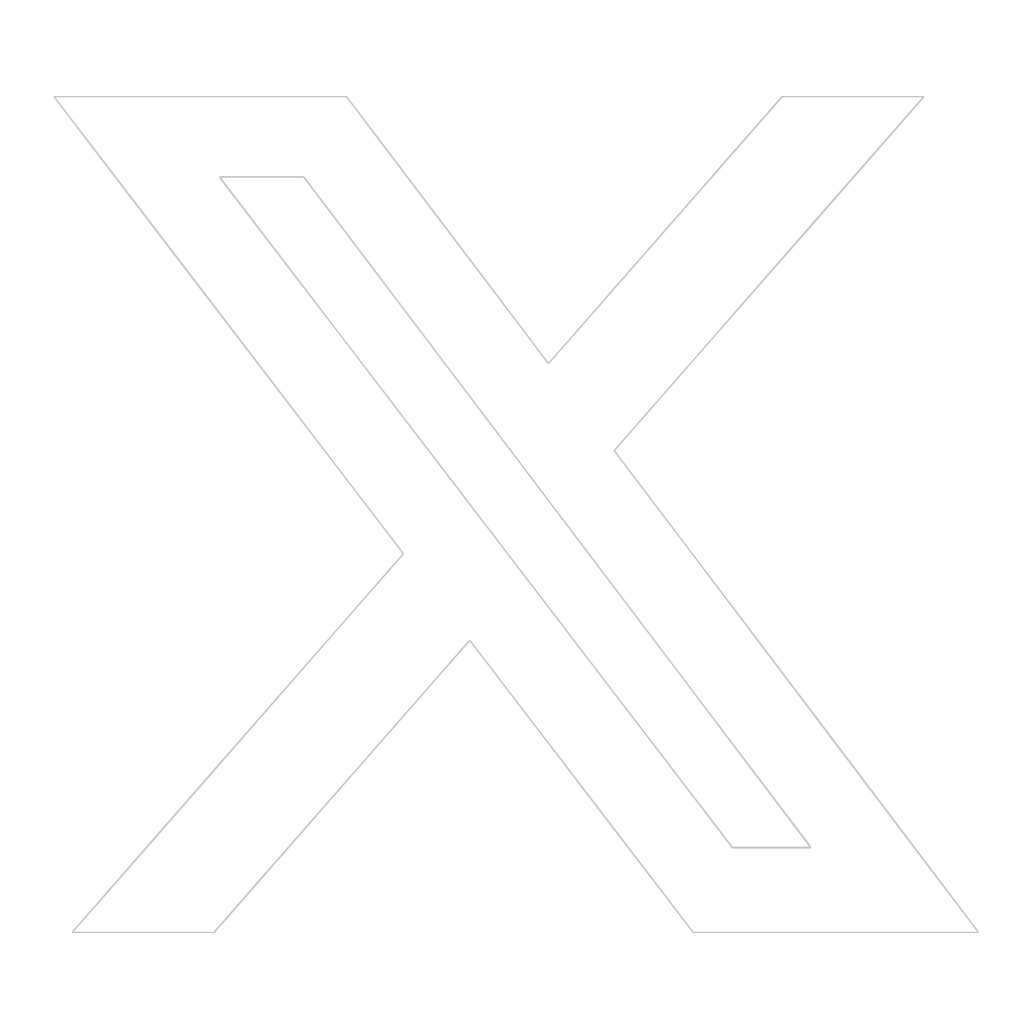 Followers: 322,525
Posts: 16
Actions: 632
Unique Engaged Audience: 291
Impressions: 200,240
Followers: 193,292
Posts: 12
Actions: 887
Unique Engaged Audience: 380
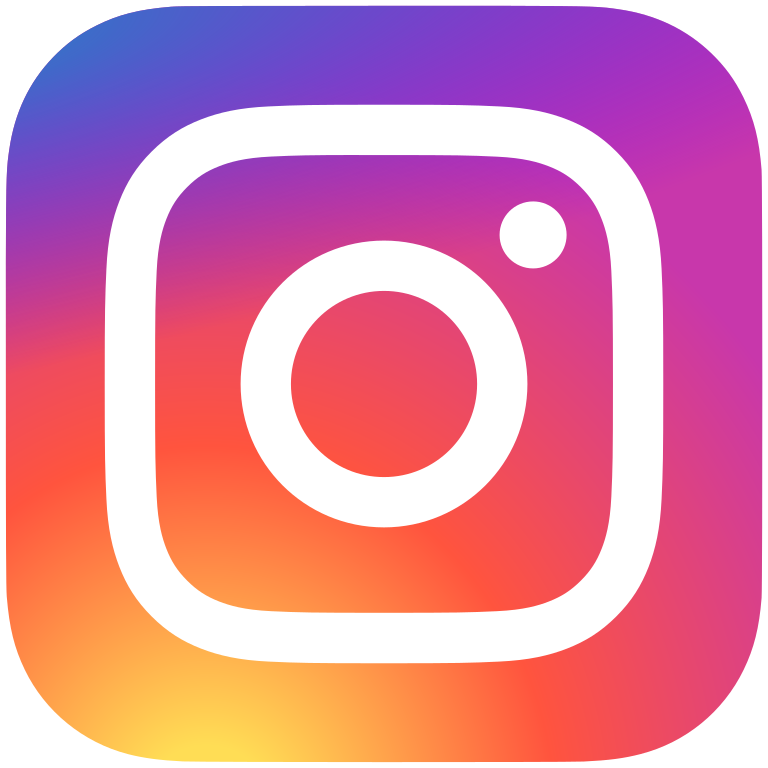 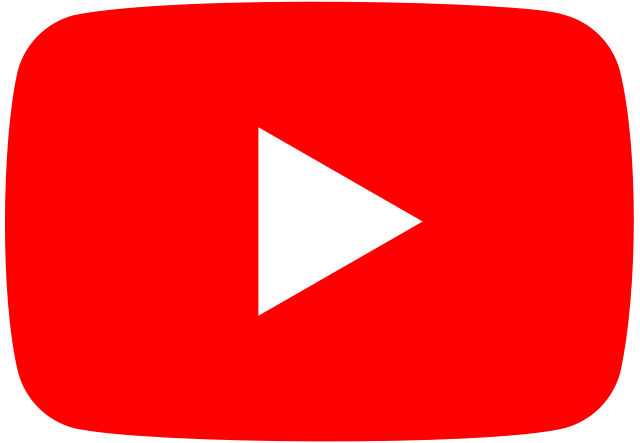 Followers: 17,248
Media: 5
Actions: 169
Videos: 1
Reference Appendix for more competitor key metrics (Slides 22 &23)
Nielsen vs ComScore Content
Nielsen
Top Ten
Presentation is easy to understand and concise
Logos
Data is able to be digested and used by the consumer
No need to go online for further information
Provides suggestions to customer’s daily activities (i.e. watch this) 
Listed as a “Media”
ComScore
Screen grabs from comscore platform
Blog Posts- difficult to get engagement and clicks
Often links 
Listed as “Internet Company”
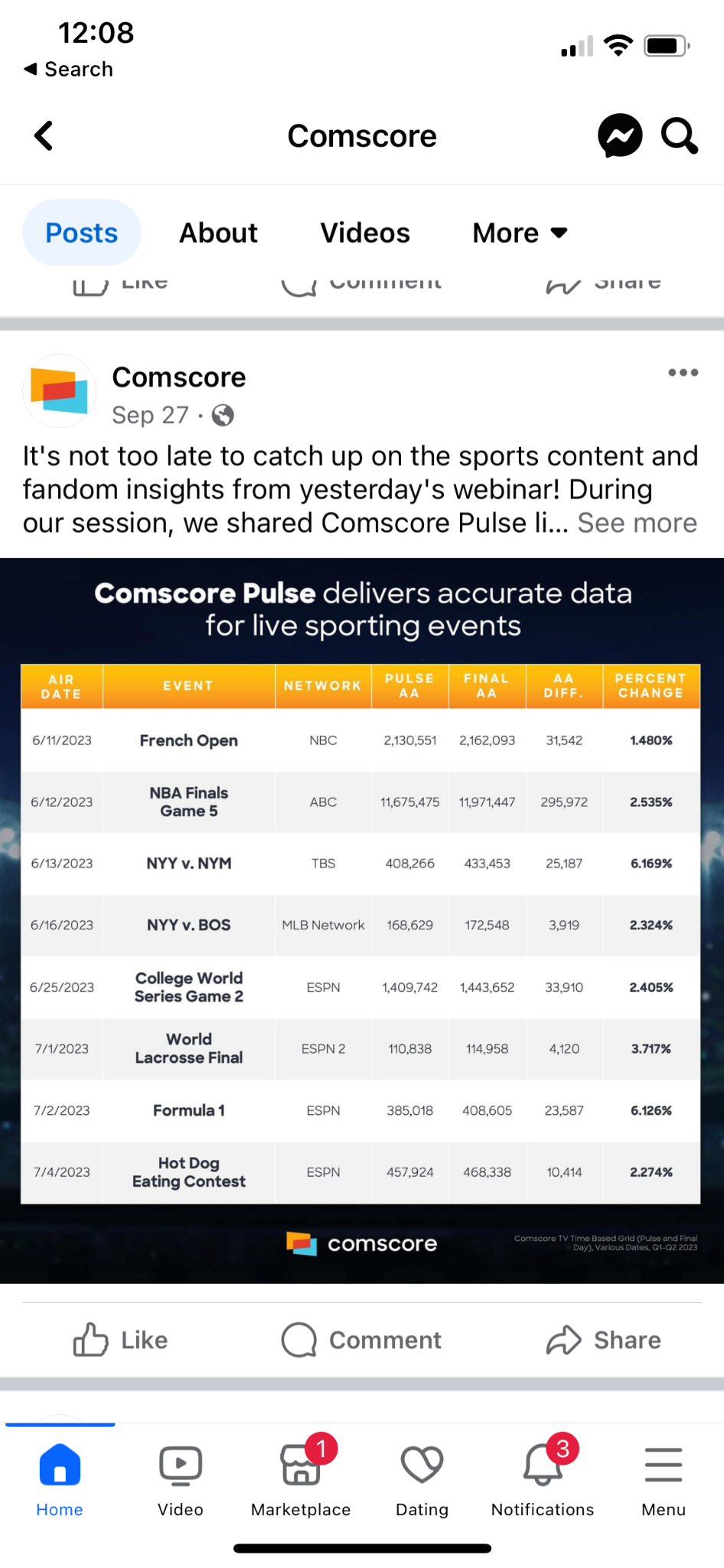 Facebook Examples
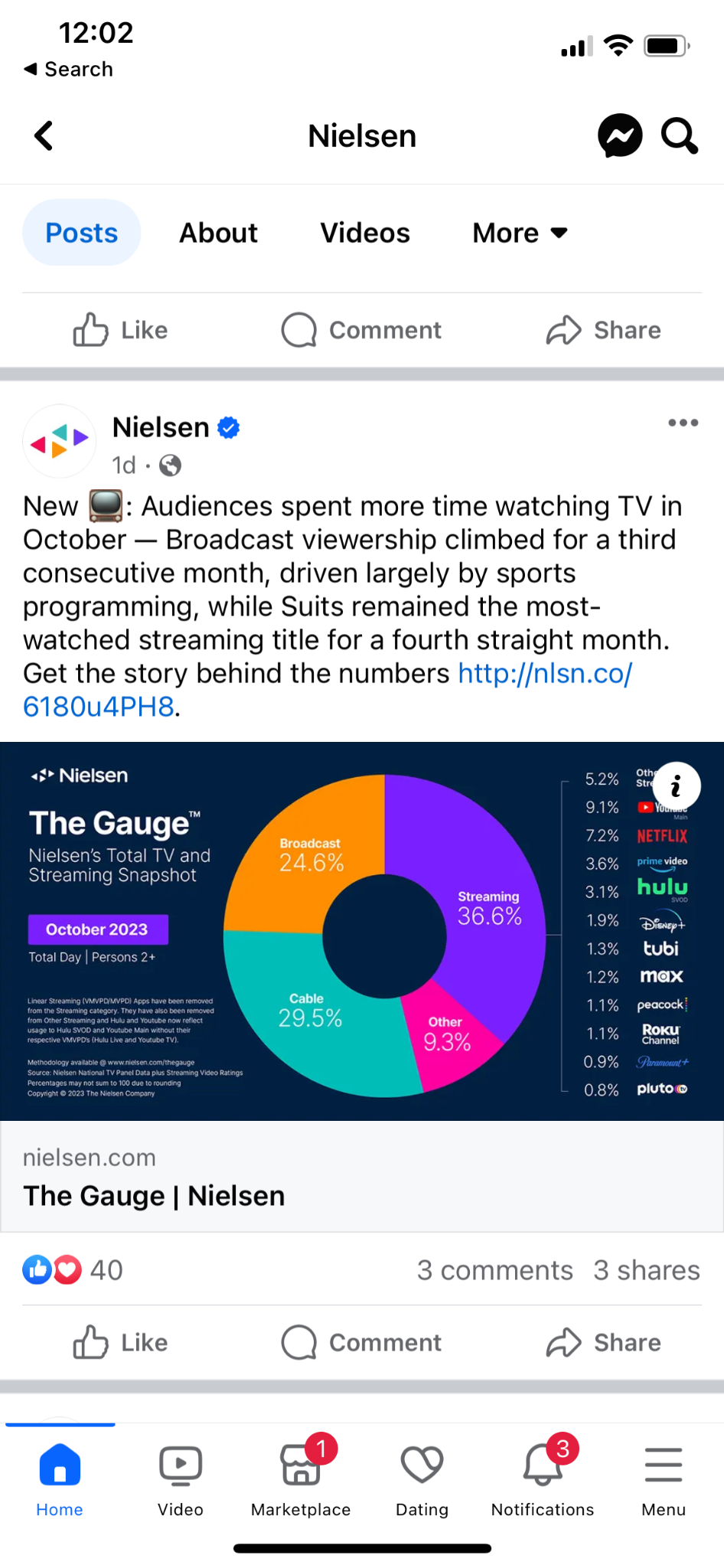 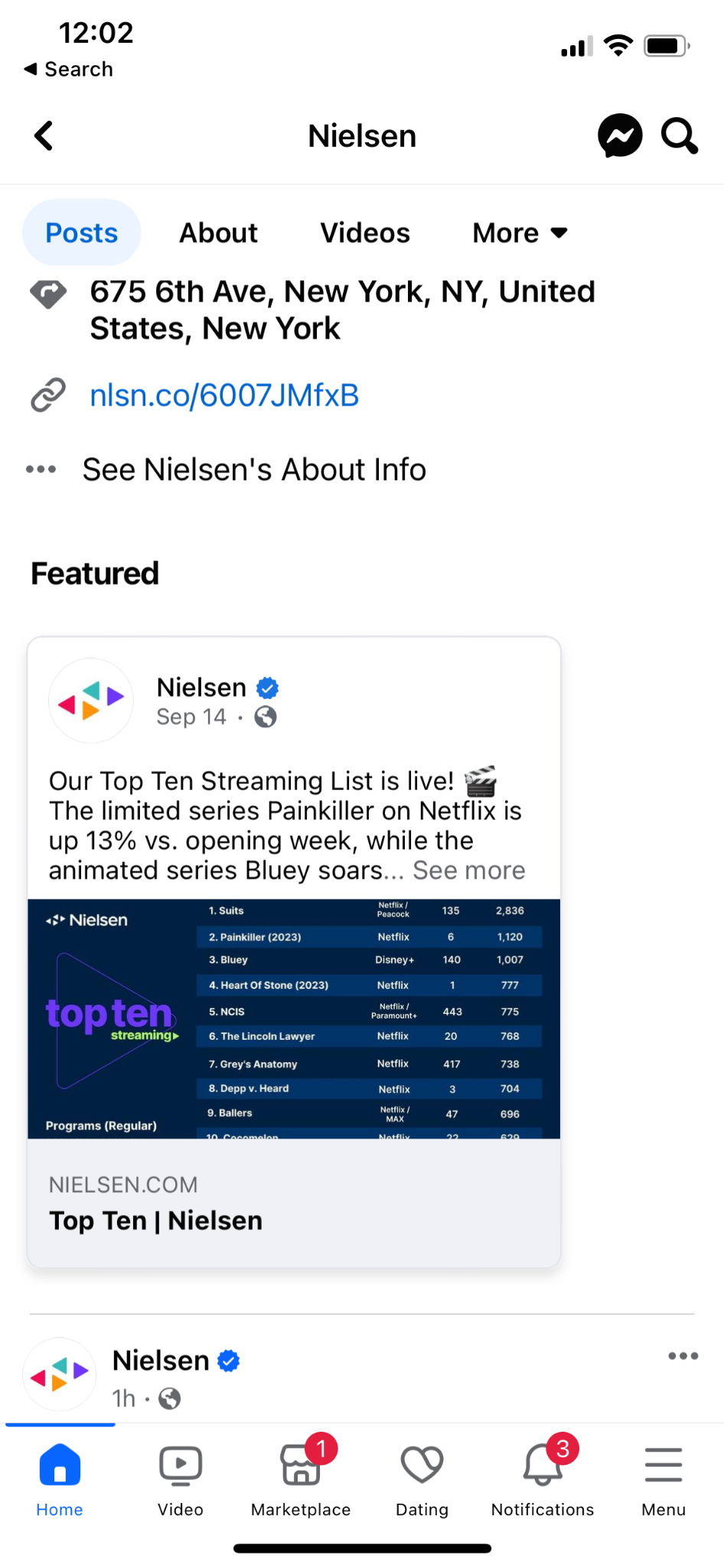 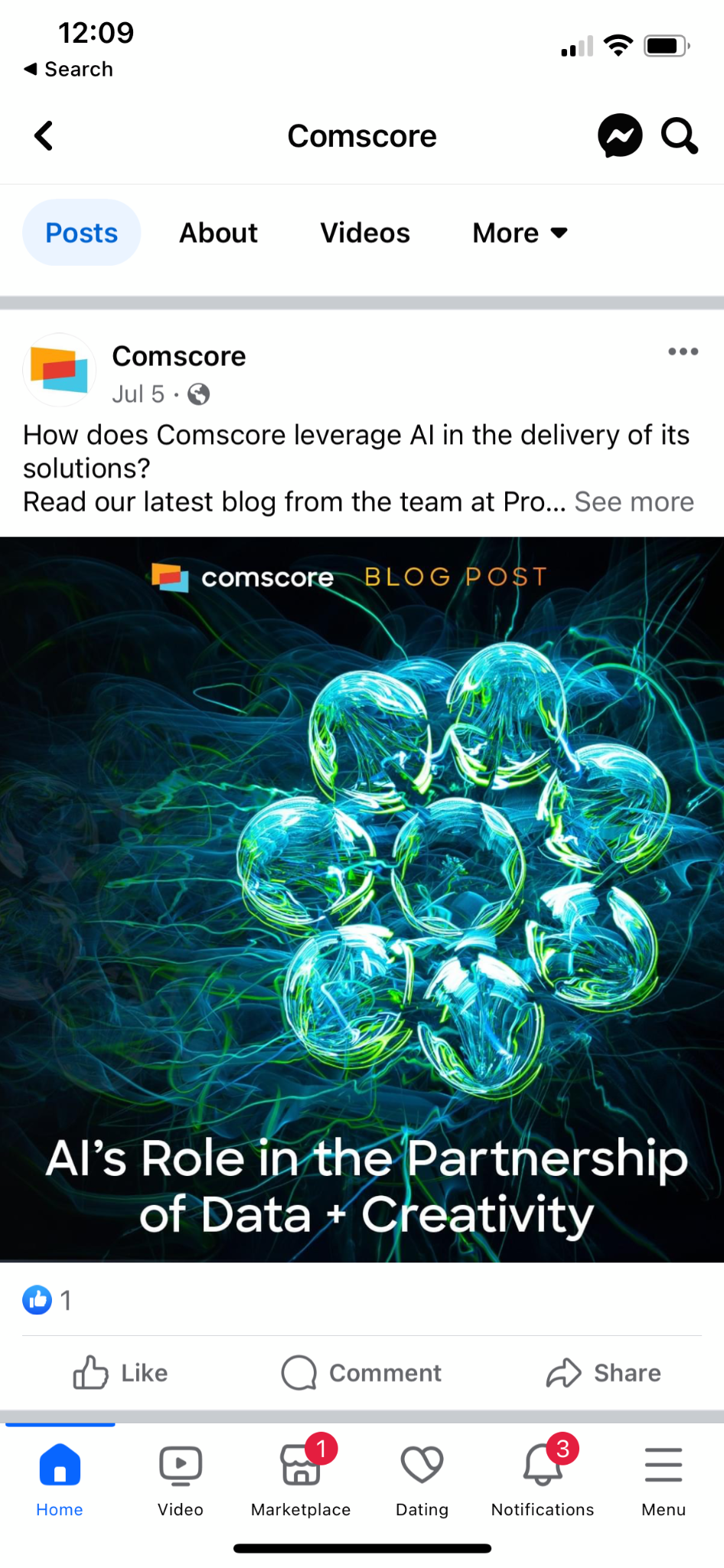 Linkedin Examples
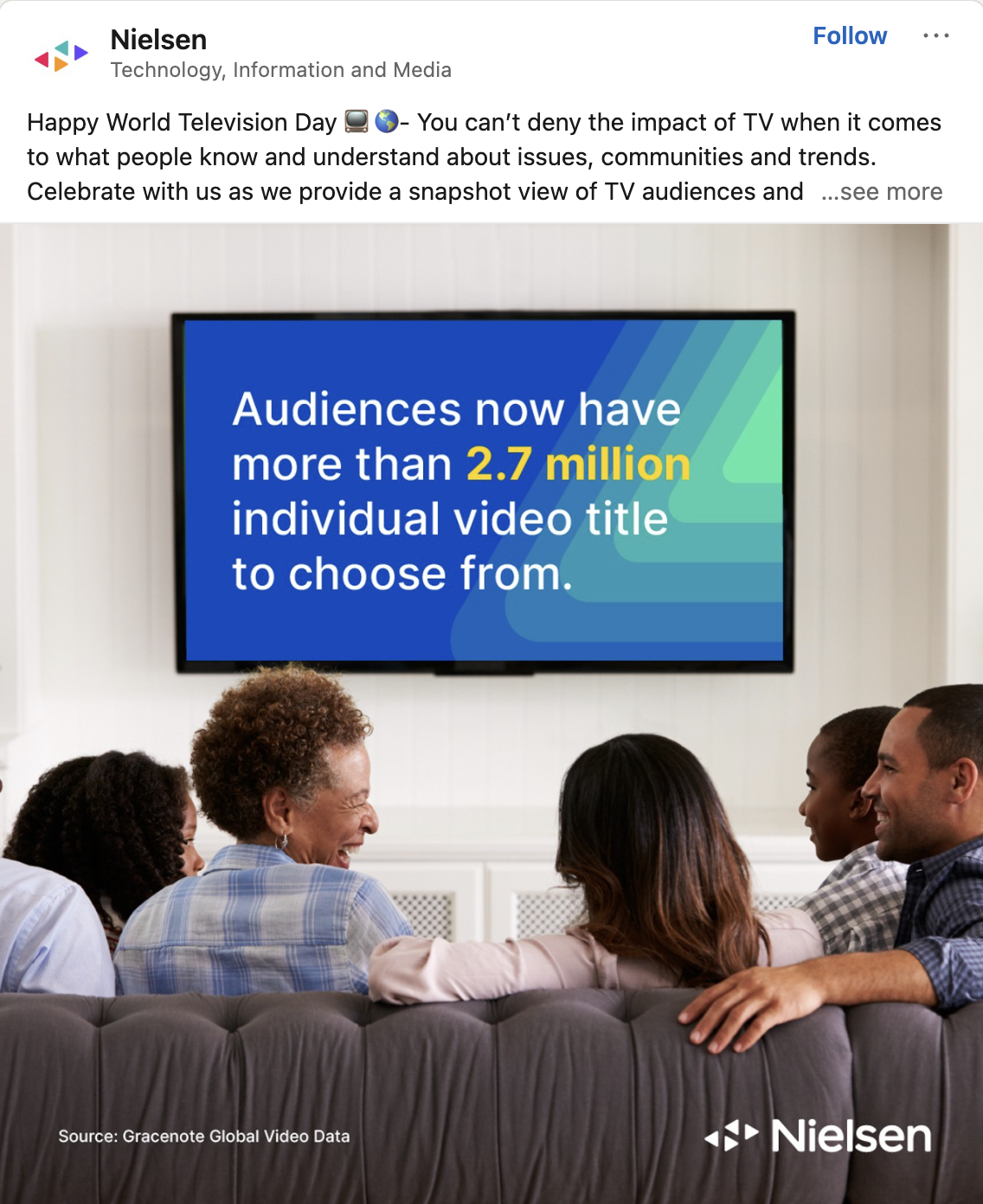 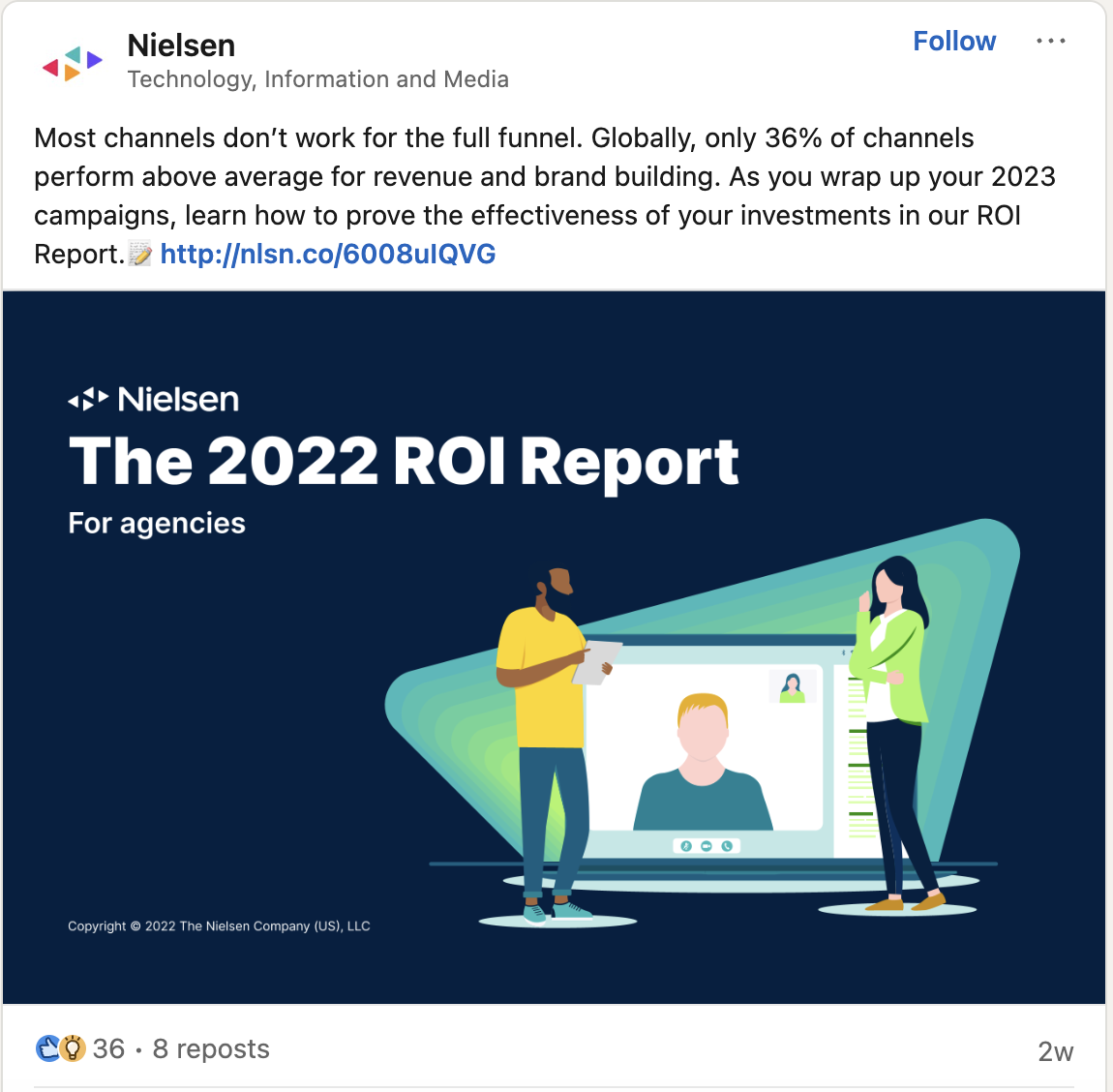 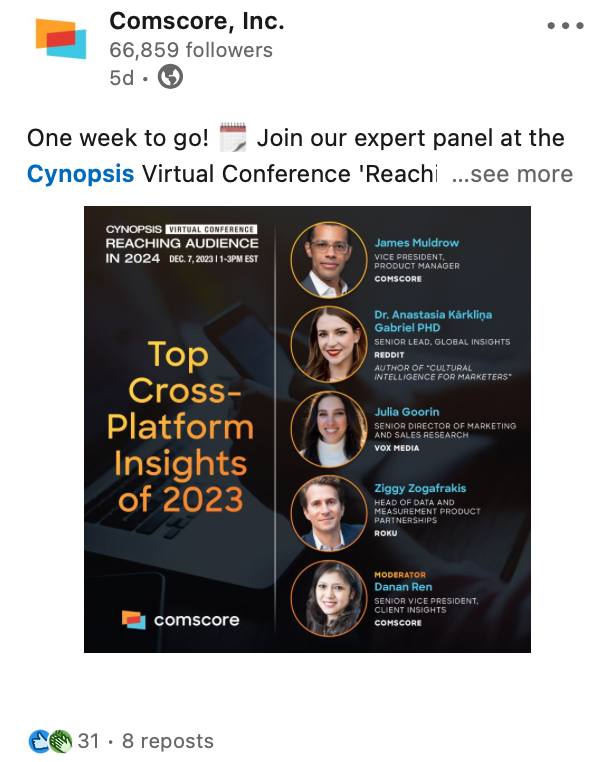 04
COMSCORE MARKETING STRATEGY
ComScore Channels - 30 Days
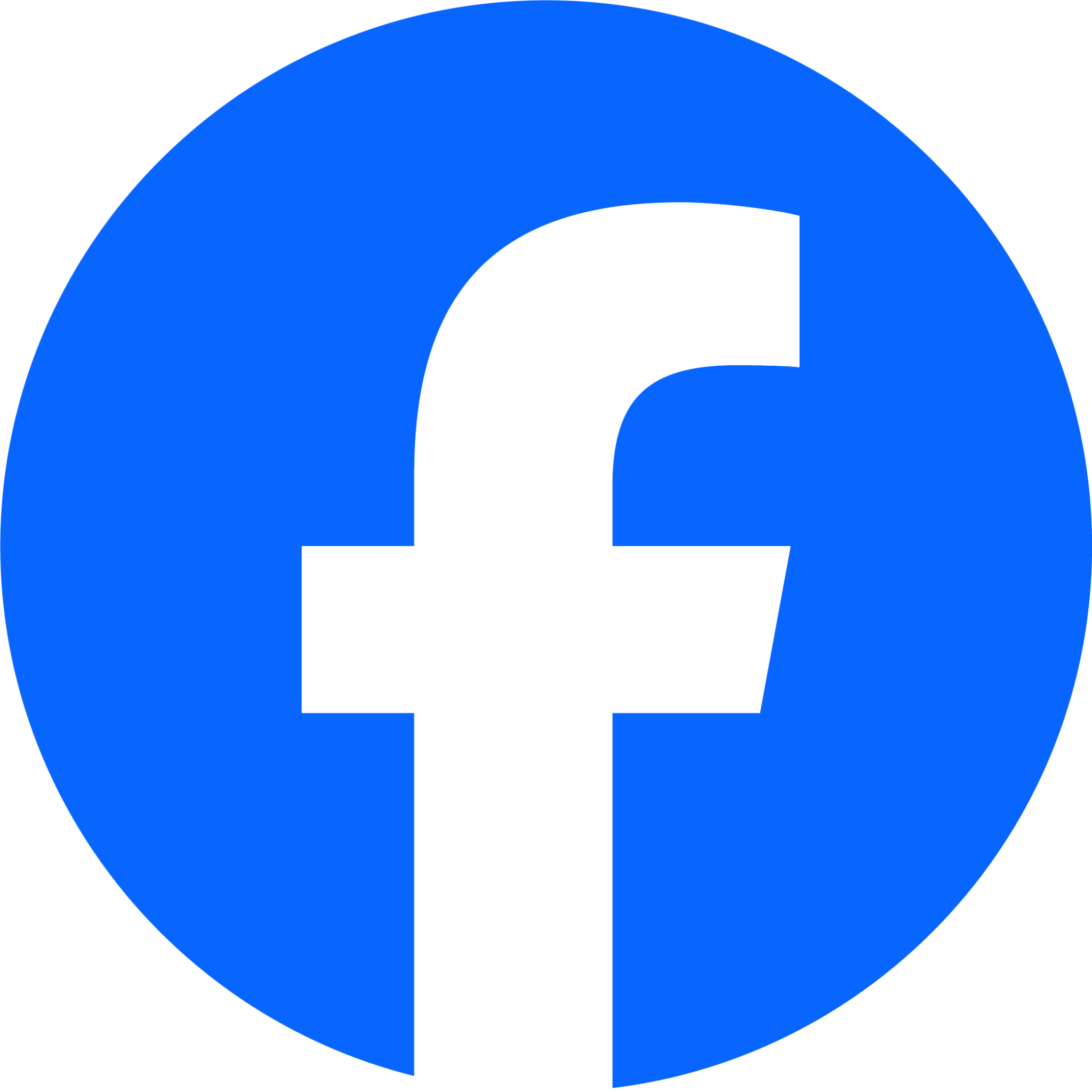 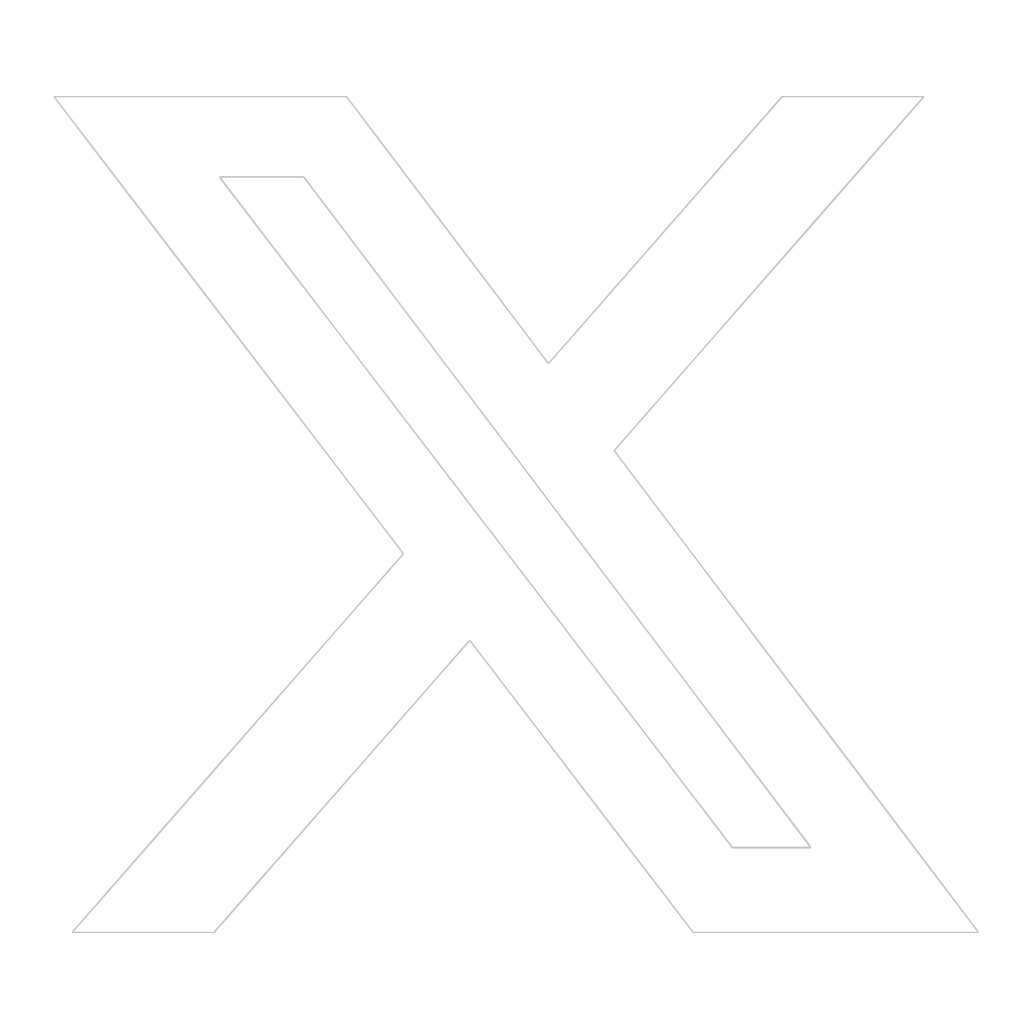 Followers: 33,040
Posts: 8
Actions: 19
Unique Engaged Audience: 4
Impressions: 4,017
Followers: 129,600
Posts: 12
Actions: 49
Unique Engaged Audience: 40
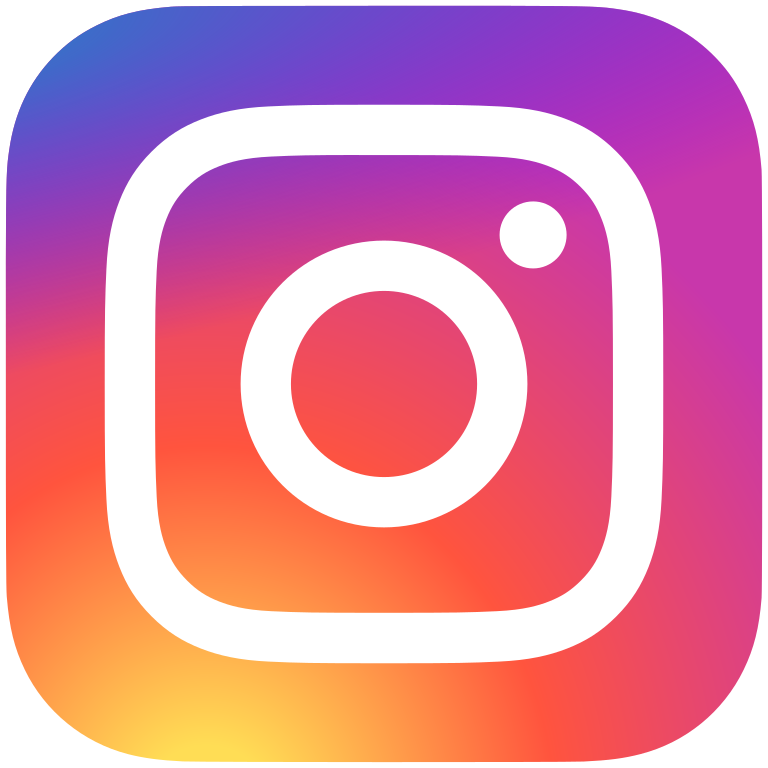 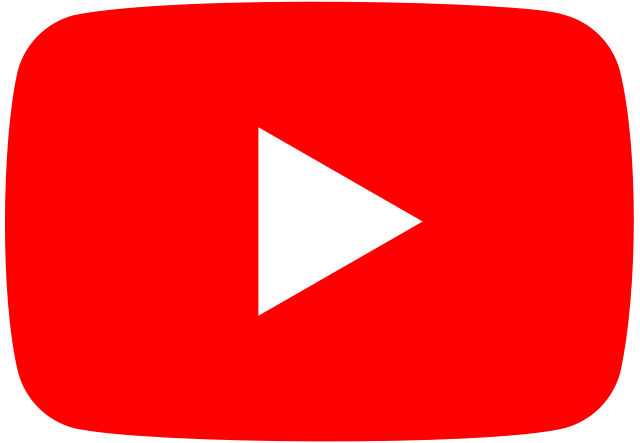 Followers: 980 
Media: 16
Actions: 152
Videos: 2
Demographics
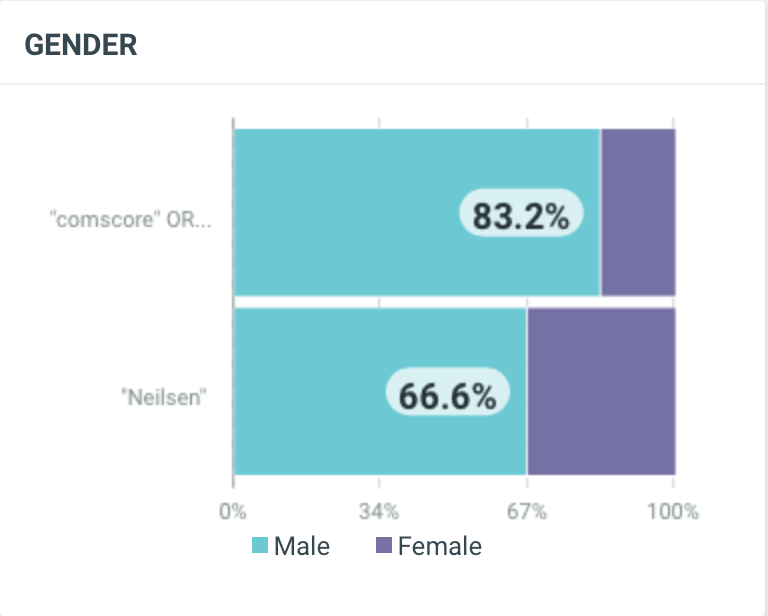 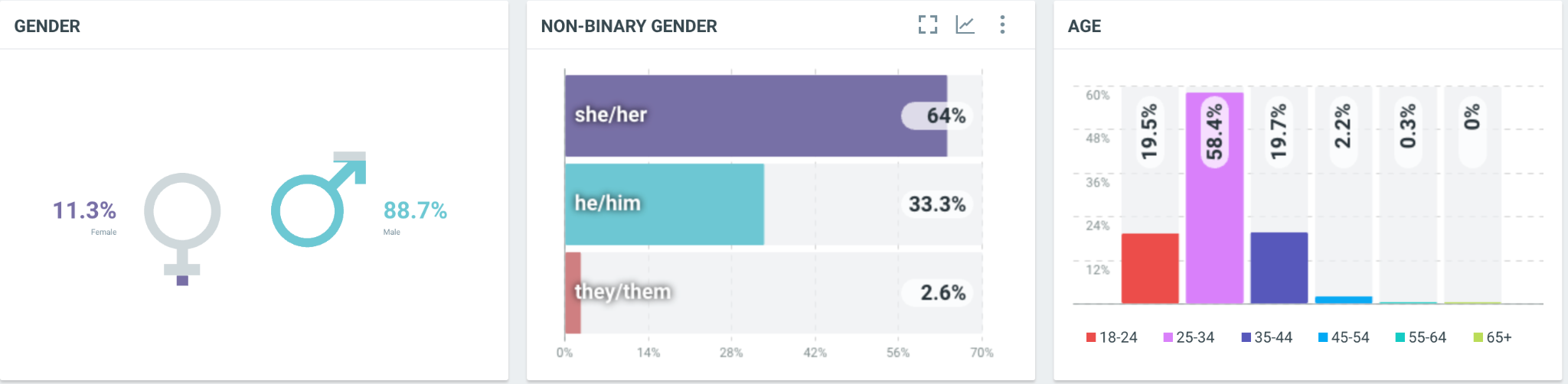 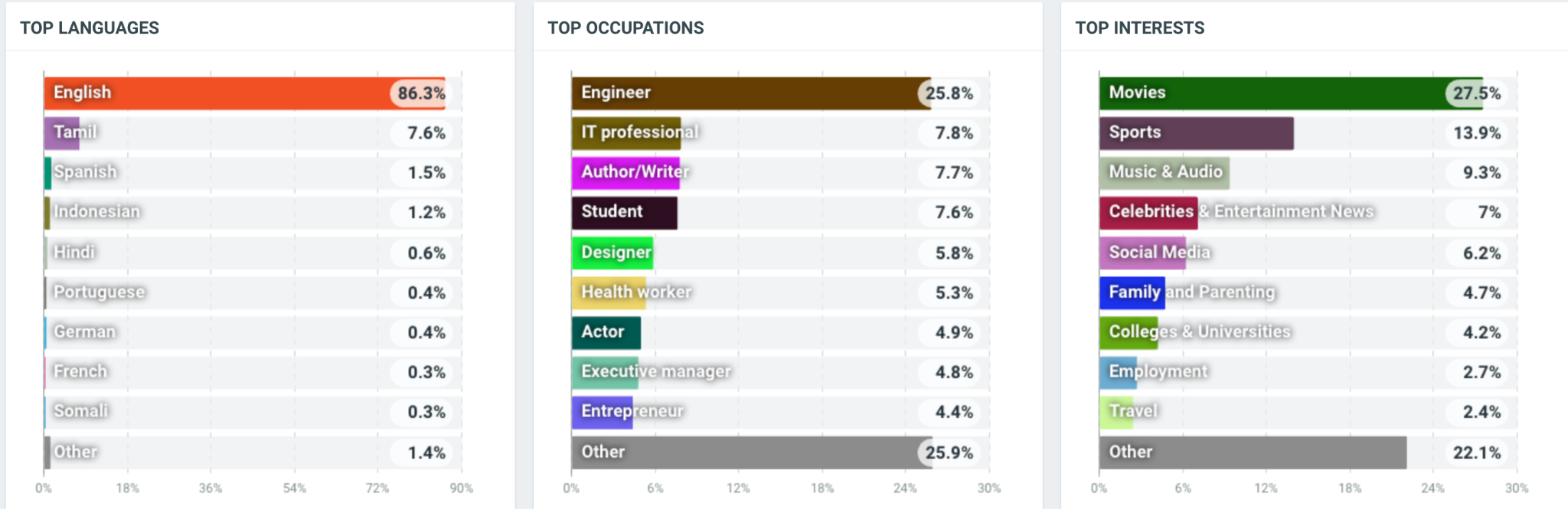 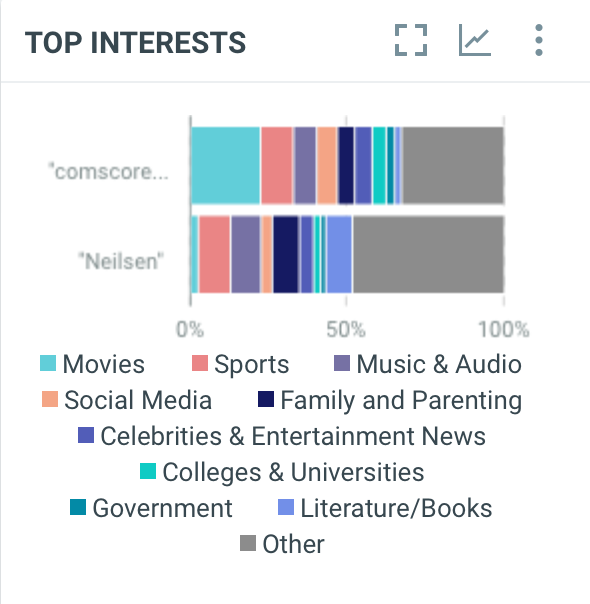 ComScore Affinity Groups
Business Services
Software
Online retail
Pet care
Nielsen’s affinity groups are more oriented with sports and entertainment
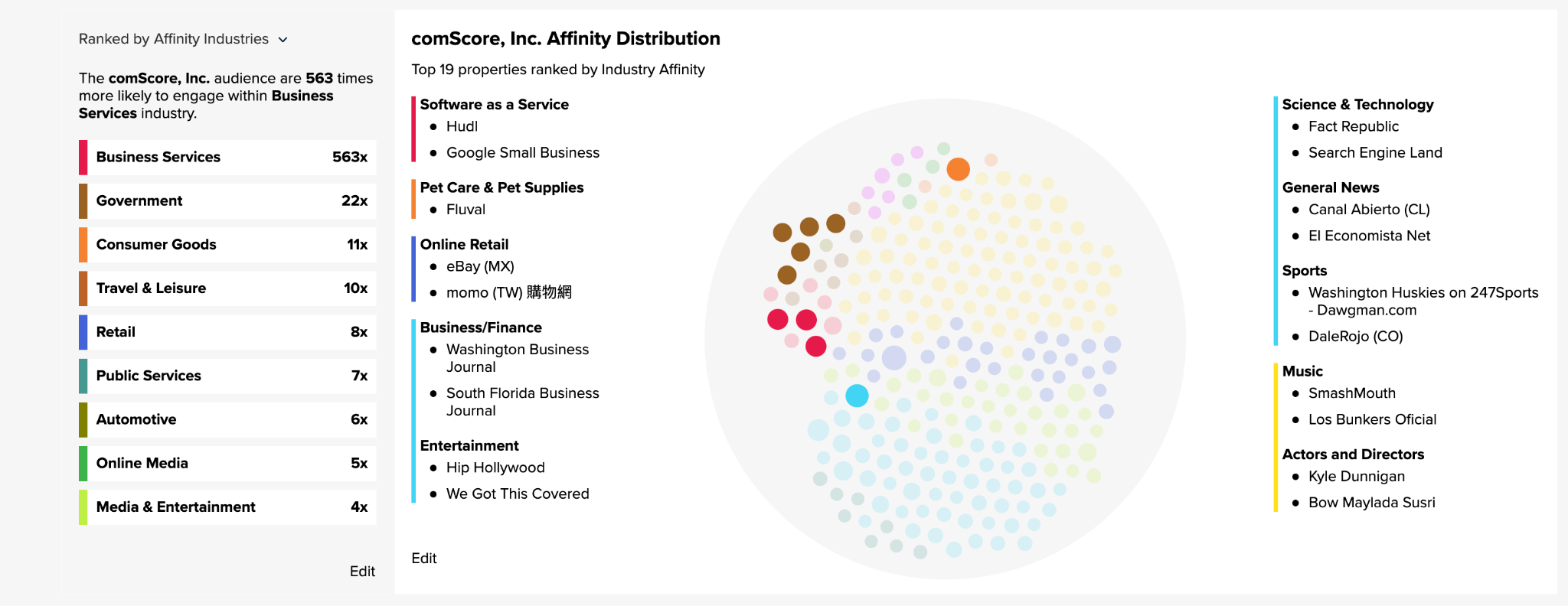 Nielsen affinity group’s located in Appendix (slide 24)
SMART
Specific
Focus on Facebook  and Linkedin
More personable
Possibly make connections with larger businesses 
Promote TV/Video services
Increase market optimization and outcome measurement 
Optimize affinity content 
Advertise to women in business 
Simplify data in posts 
Explore other Category Titles on Facebook
Measureable 
Engagement 
Conversion rate
Affinity group expansion (larger businesses/partnerships)
Increase in gender demographic 
Improve SEO
SMART cont.
Achievable
Already on platform (Facebook and Linkedin), just expanding and advertising better, providing free reports
Competitors  are making connections with larger businesses already
Promoting and advertising already existing products
Adjust and improve accessibility services that already exist 
Promoting movie interests
Relevant
Improves: 
Affinity groups
Engagement 
Demographics 
Sentiment
SEO 
Time-bound
Push out on Holidays and large TV/movie events
Continue to cover sporting events in real time 
Reevaluation of KPI’s every 3 months
APPENDIX
Key Metrics (VideoAmp)
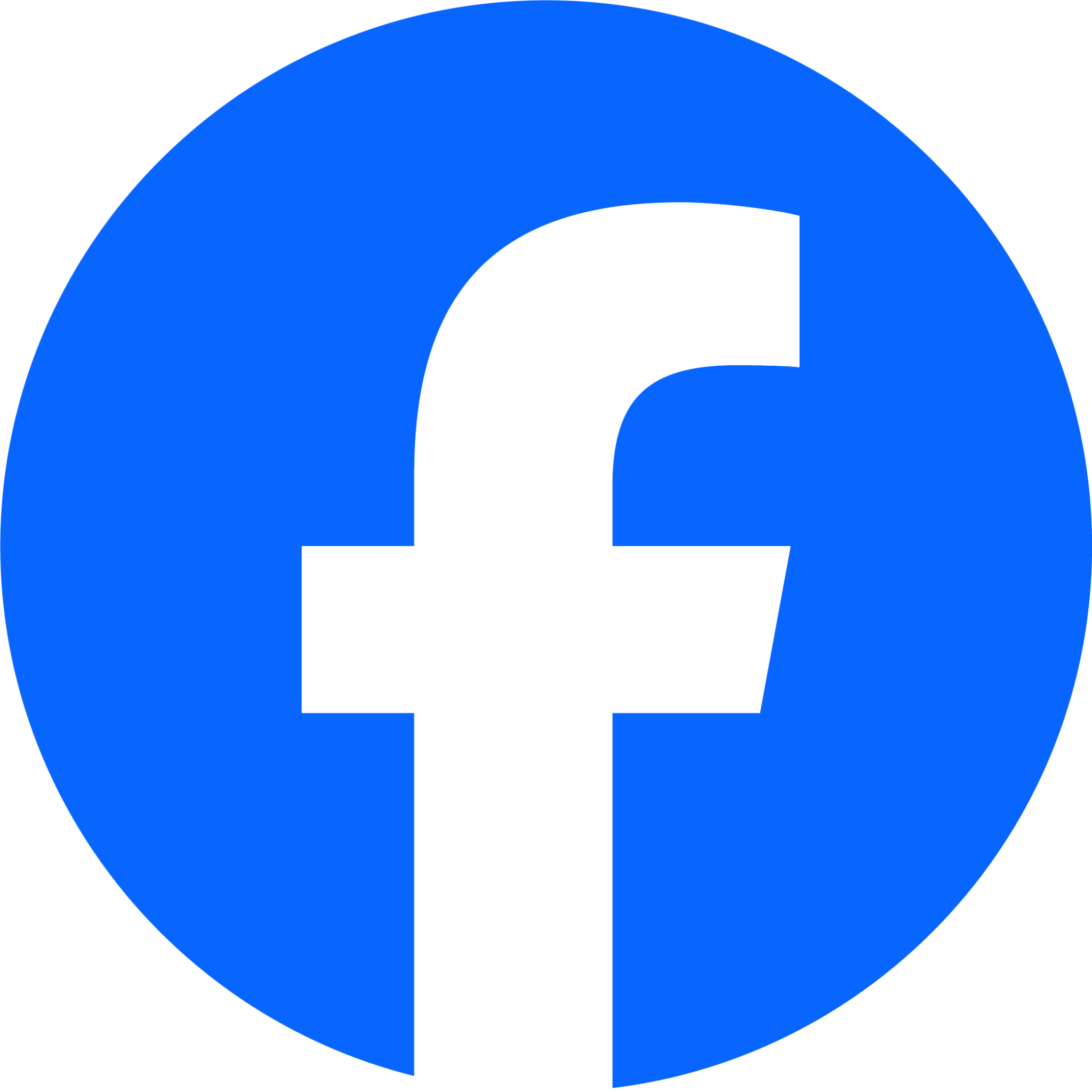 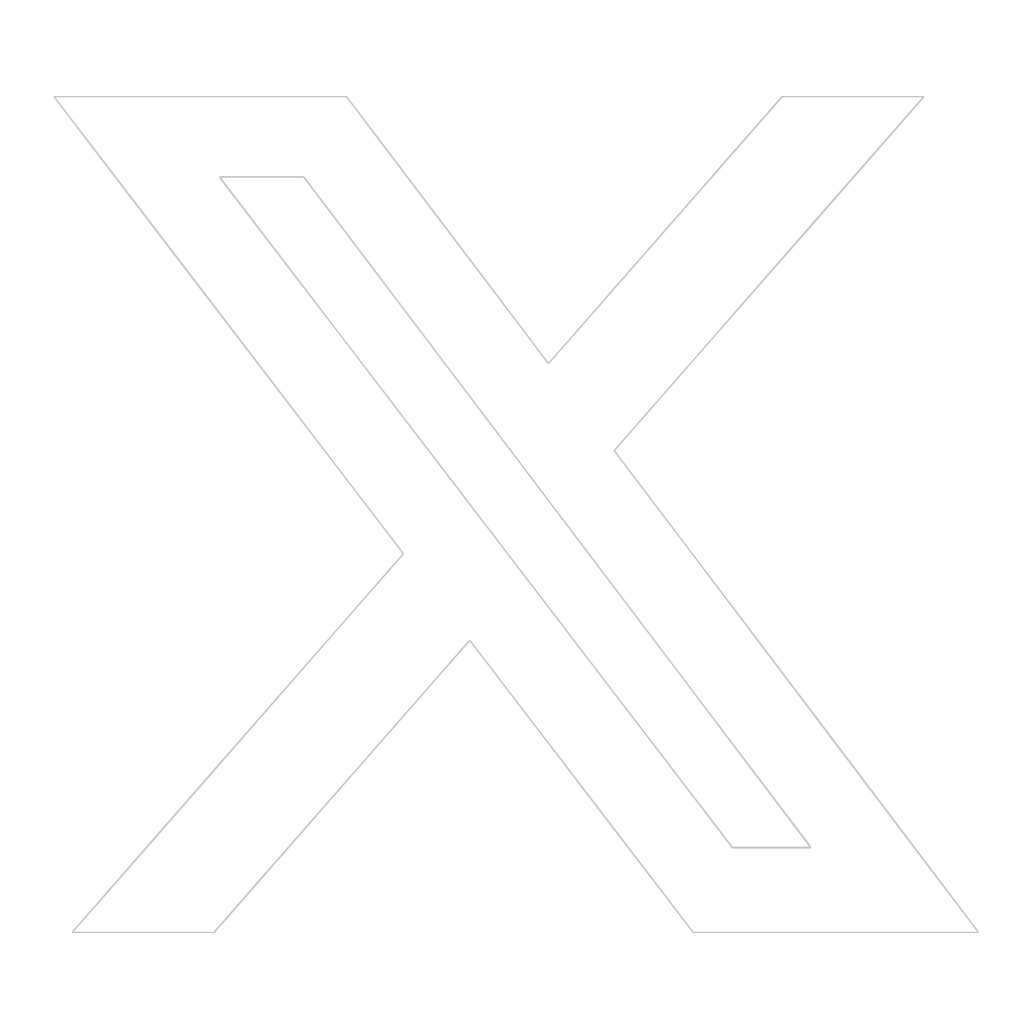 n/a
Followers: 1,263
Posts: 2
Actions: 10
Unique Engaged Audience: 6
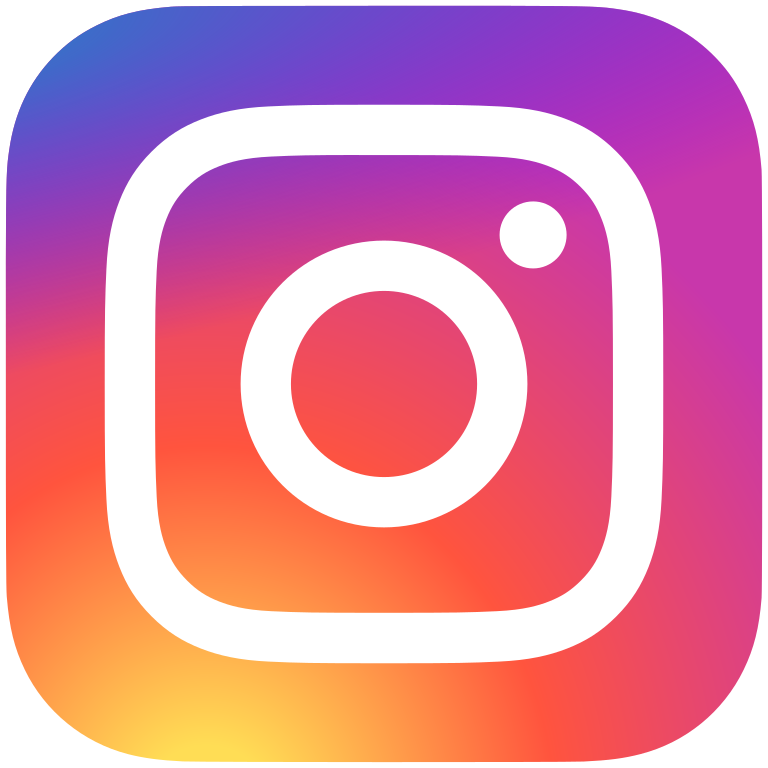 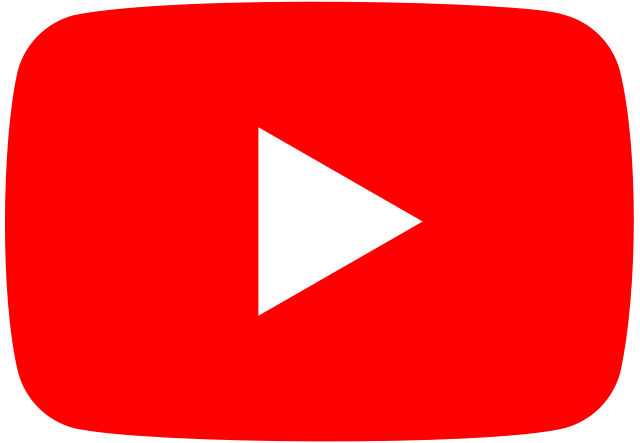 n/a
n/a
Key Metrics (iSpot)
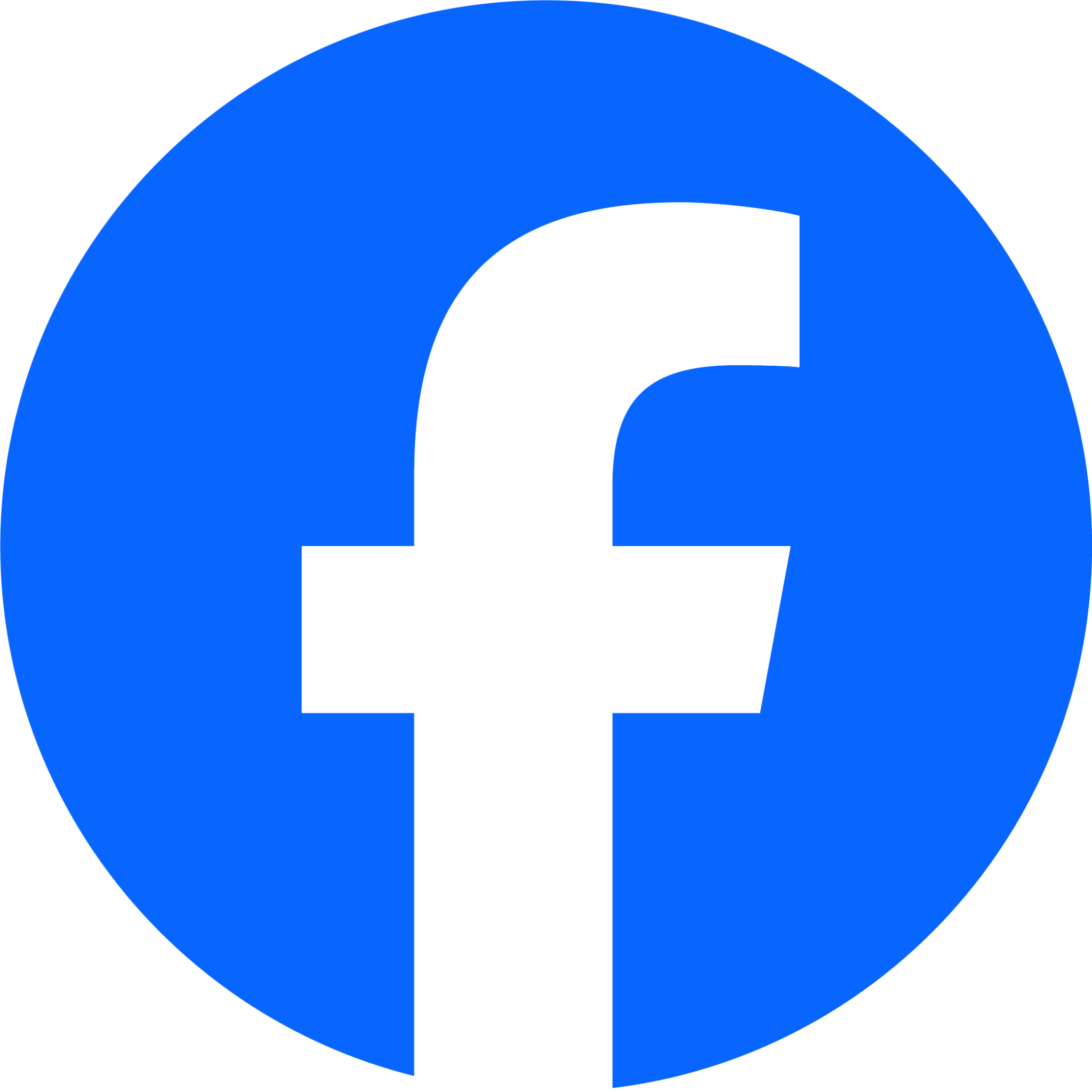 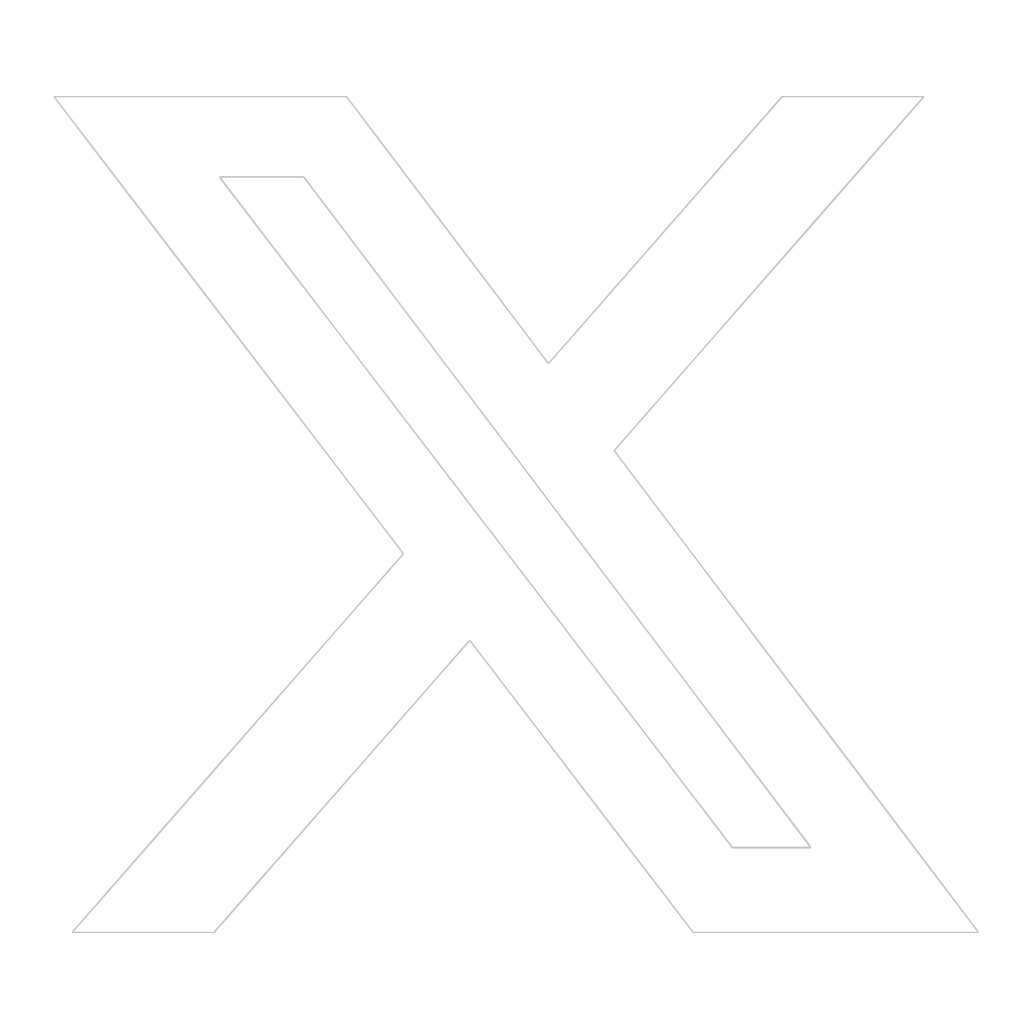 Followers: 24,405
Posts: 11
Actions: 19
Unique Engaged Audience: 14
Impressions: 6,991
Followers: 4,194
Posts: 7
Actions: 6
Unique Engaged Audience: 4
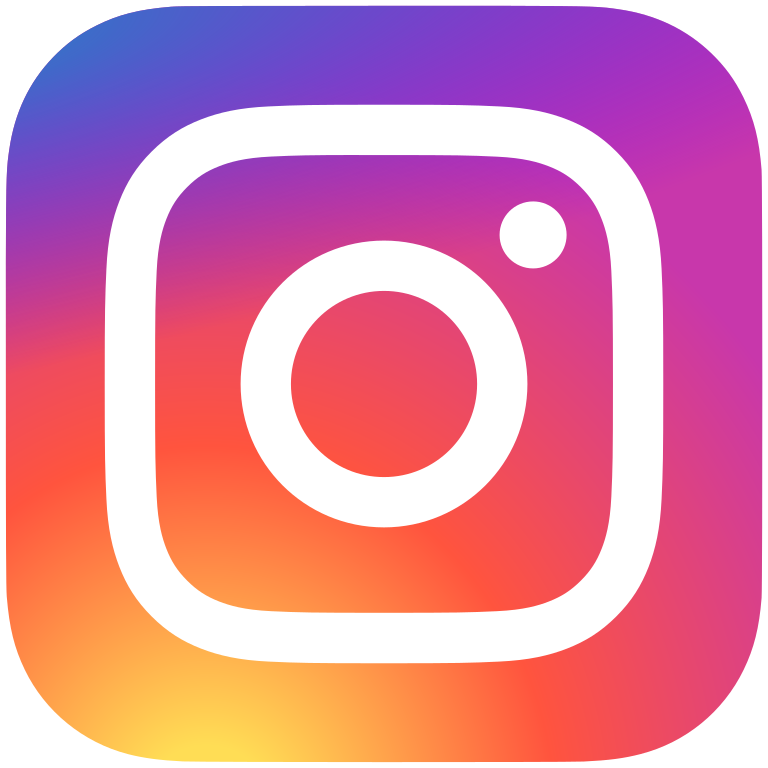 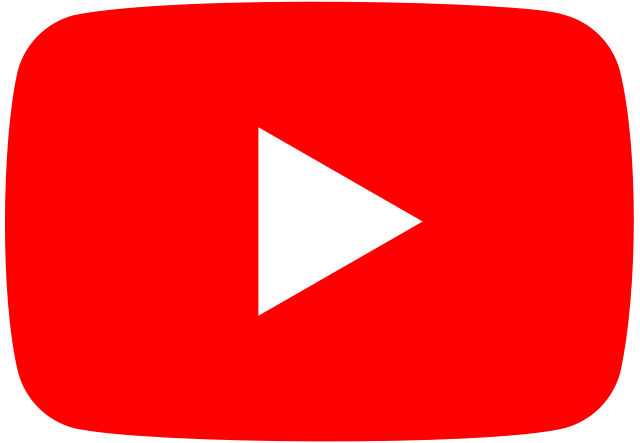 Followers: 1,105
Media: 0
Actions: 0
Videos: 1
Nielsen Affinity Groups
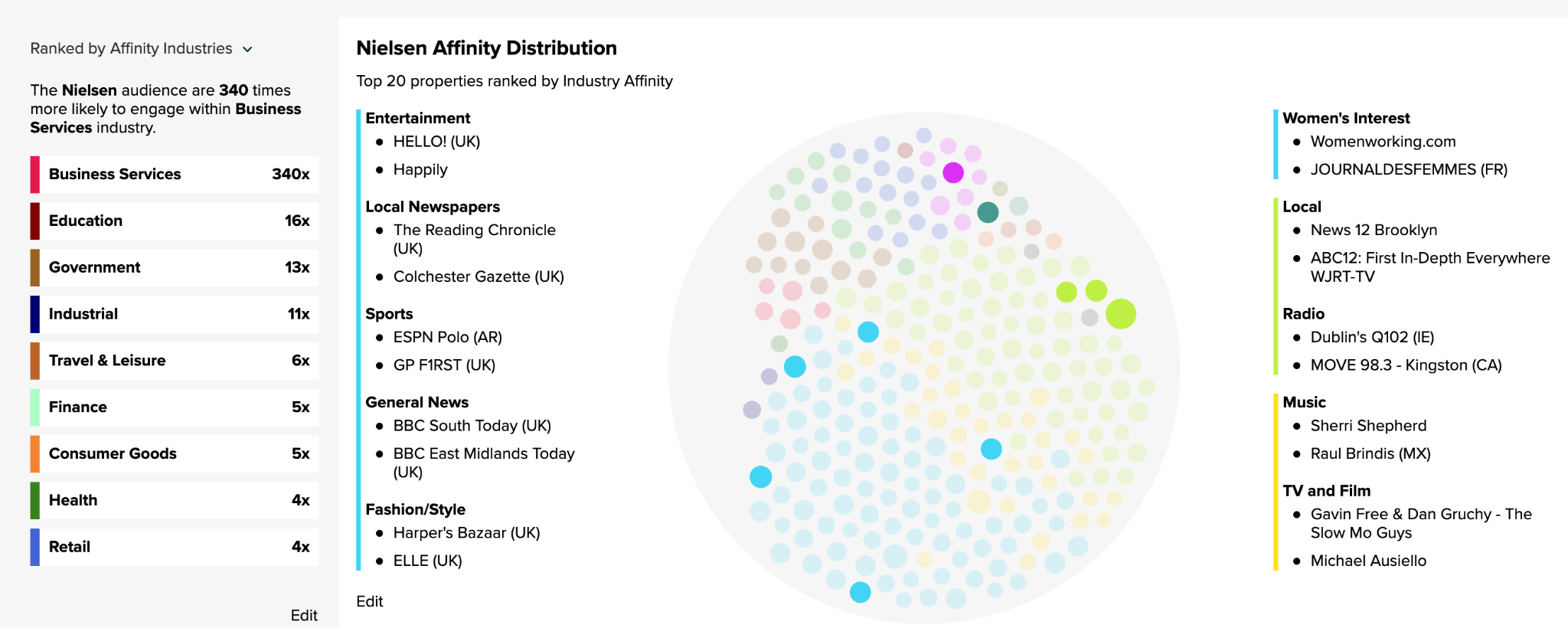 References
Nielsen Website: https://www.nielsen.com/solutions/
ComScore Website: https://www.comscore.com/About 
Ispot.tv website:https://www.ispot.tv/ 
VideoAmp Website: https://videoamp.com/ 
ComScore: https://core.comscore.com/v2/home 
ComScore Facebook: https://www.facebook.com/comscoreinc
Nielsen Facebook: https://www.facebook.com/Nielsen
Talkwalker Website: https://www.talkwalker.com/